Конкурсные задания: основные рекомендации по подготовке педагога дополнительного образования в условиях современного образовательного учреждения
Иванова И.А. , заместитель директора по УВР  МБУДО ЦДТ «Содружество»
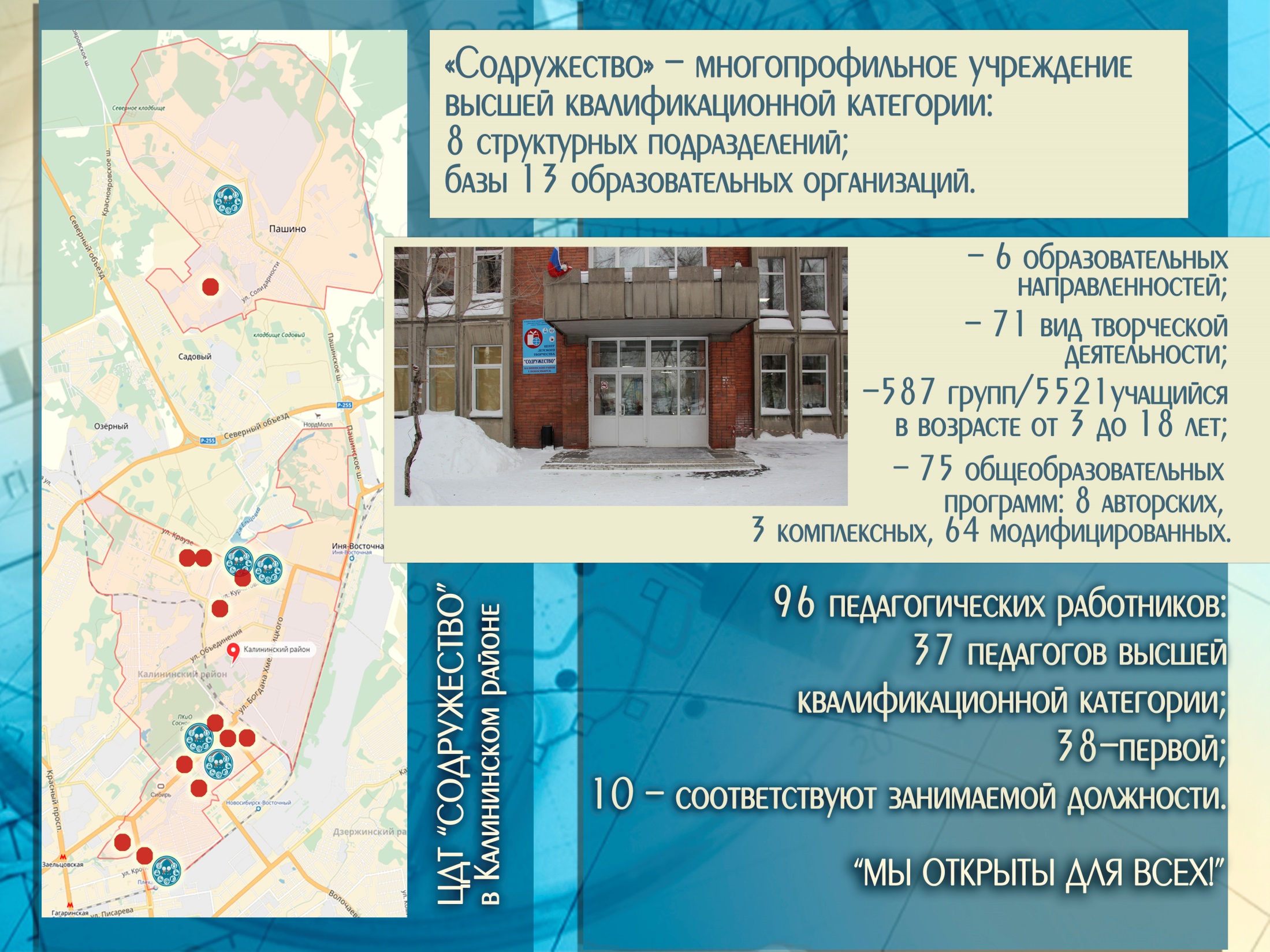 Опыт подготовки педагогов по направленностям:
Естественнонаучная;
Художественная;
Социально-педагогическая;
Техническая.
Дополнительная общеобразовательная программа
Федеральный Закон от 29.12.2012 № 273-ФЗ «Об образовании в РФ»;
Концепция  развития  дополнительного  образования  детей (Распоряжение Правительства РФ от 4 сентября 2014 г. №  1726-р);
Санитарно-эпидемиологические  требования  к  устройству,  содержанию  и  организации режима работы образовательных организаций дополнительного образования детей (Постановление Главного государственного санитарного врача РФ от  04.07.2014  №  41  «Об  утверждении  СанПиН»  2.4.4.3172-14); 
Приказ  «Об  утверждении  Порядка  организации  и  осуществления  образовательной деятельности по дополнительным общеобразовательным программам» (Приказ Минобрнауки РФ от 29 августа 2013 г. № 1008); 
Примерные требованиями к программам дополнительного образования детей (Письмо Минобрнауки РФ от 11.12.2006 № 06-1844);
Методические рекомендации по проектированию дополнительных общеобразовательных общеразвивающих программ (Проект. Составители: Попова  И.Н.–  зам.  руководителя  Центра  социализации,  воспитания  и неформального образования ФГАУ ФИРО, к.п.н., доцент; Славин С.С. – старший научный сотрудник ФГАУ ФИРО).
Видеоматериалы «Визитная карточка»
Панорамная съемка + крупные планы;
Постановочным съемкам – да;
10 = 5;
Выбираем фотографии, отражающие вид деятельности;
Отдаем предпочтение крупным планам;
Начните с региона (территории) 30 секунд;
От первого лица?
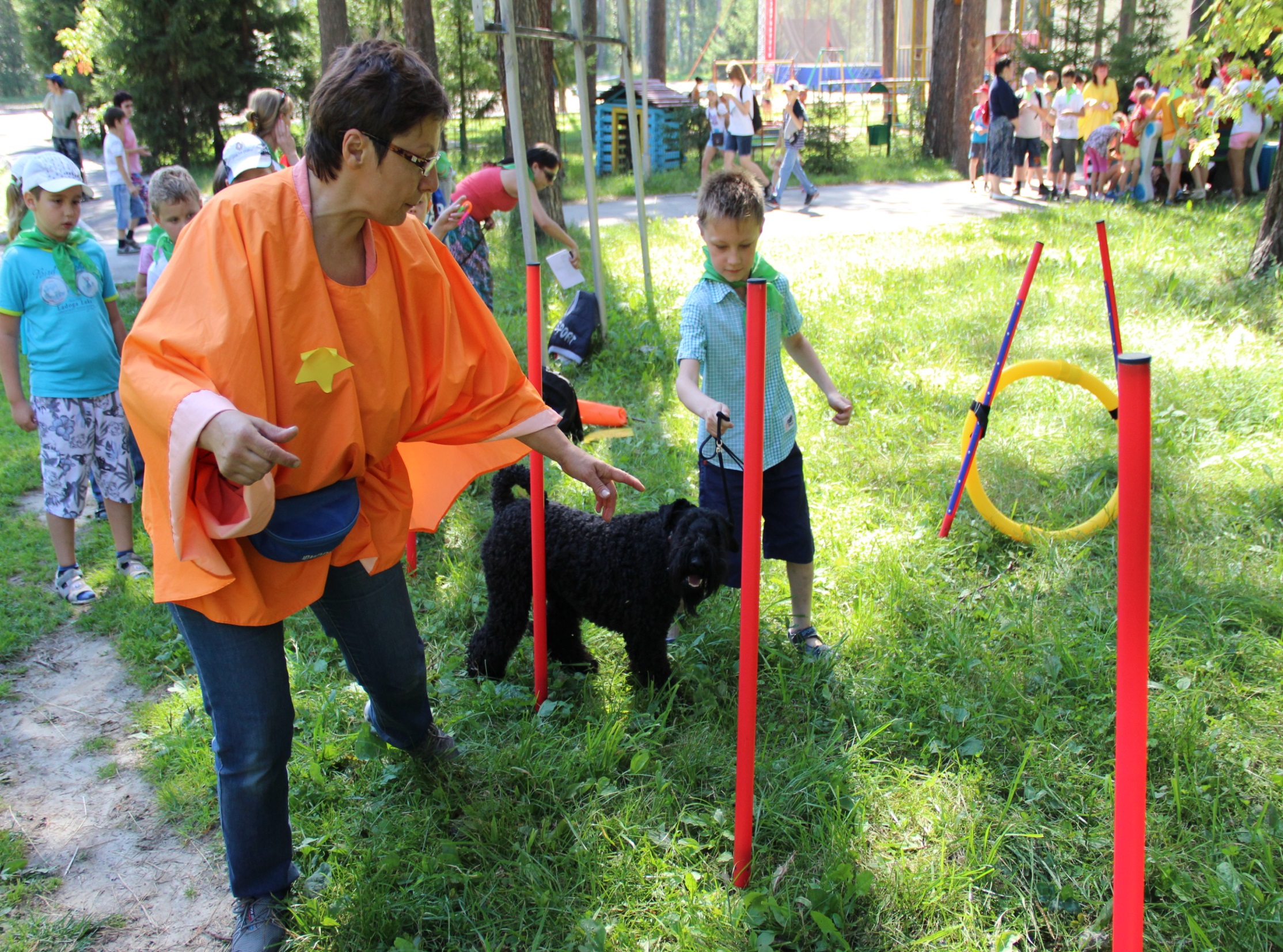 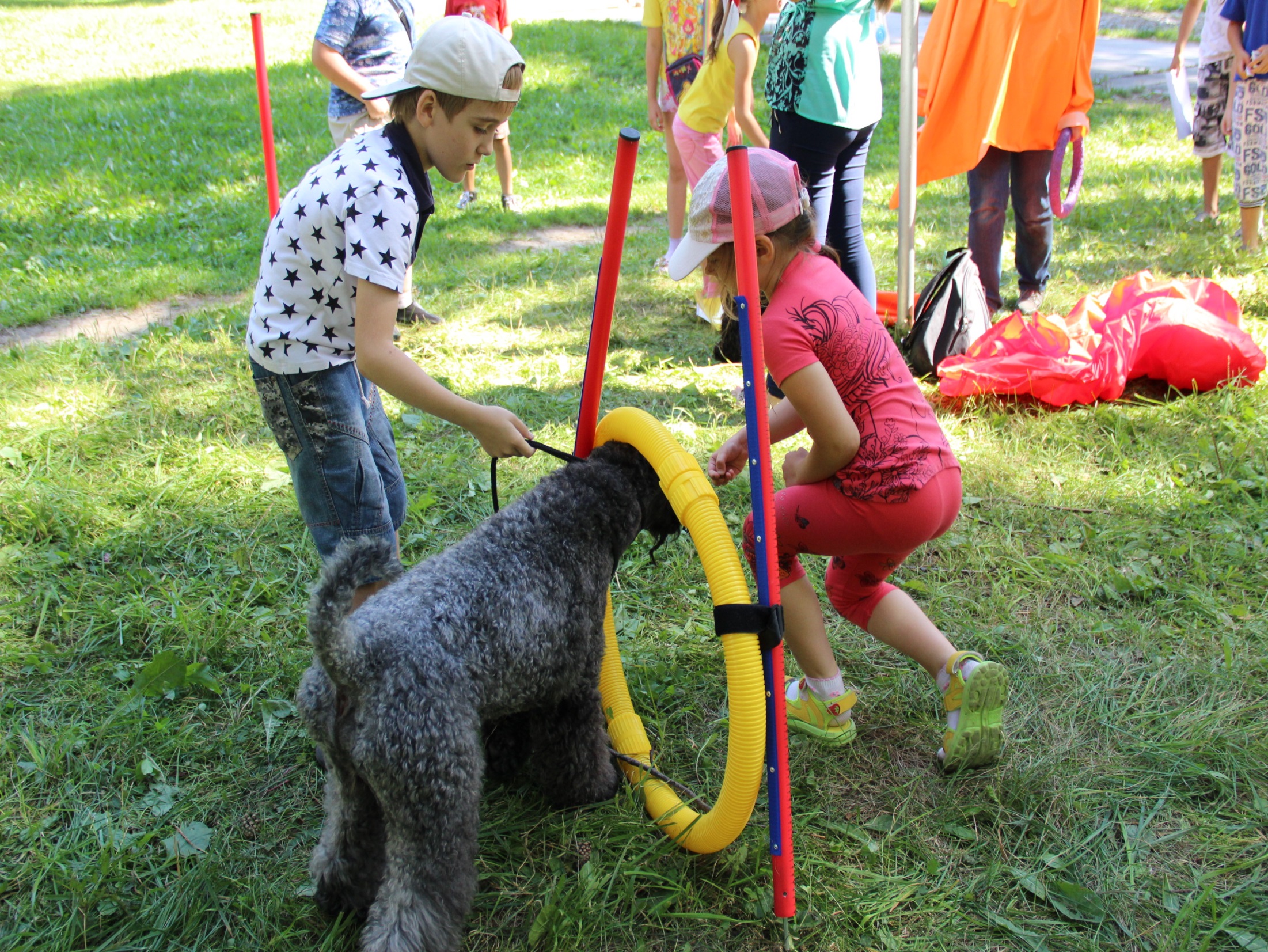 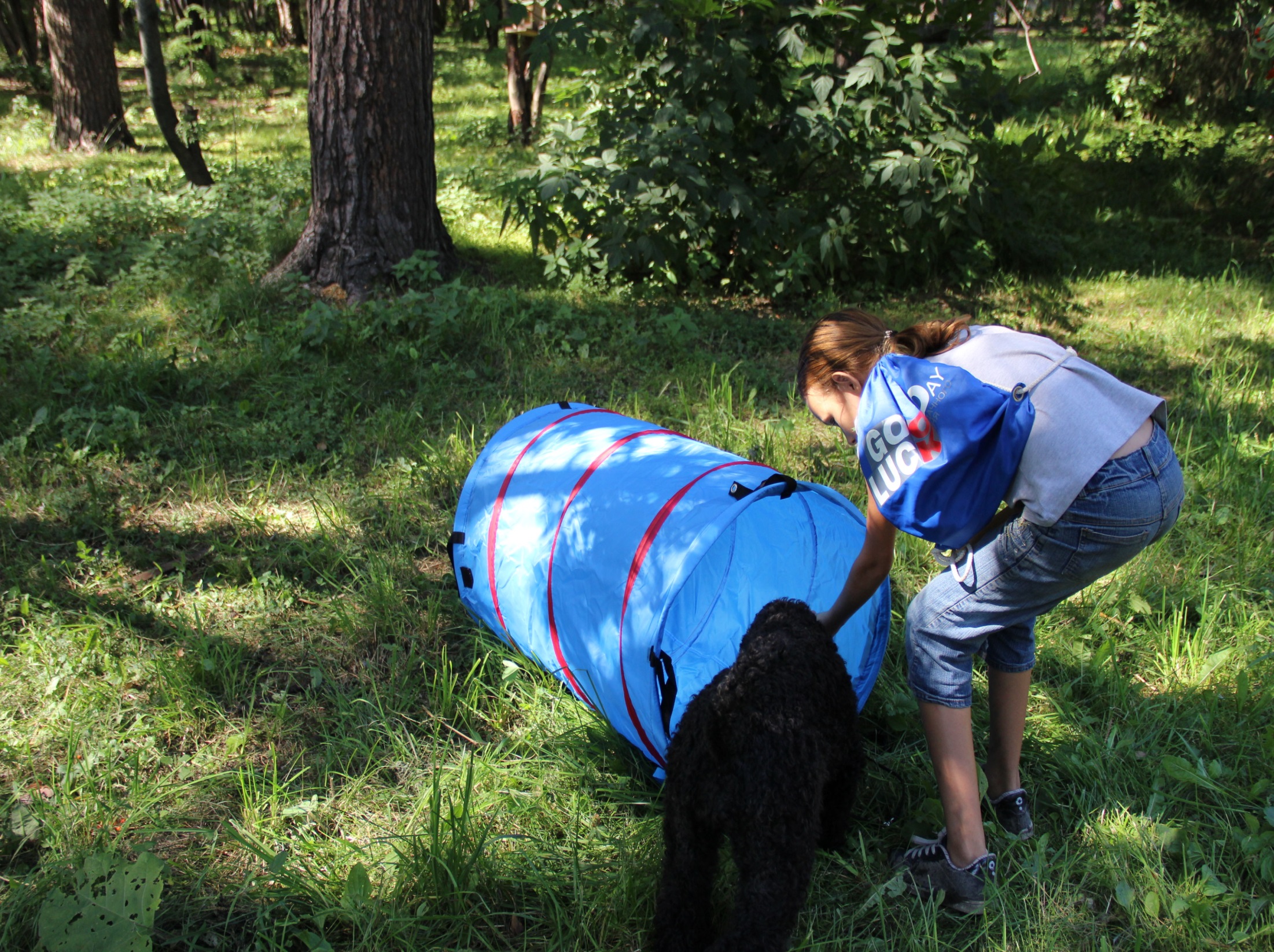 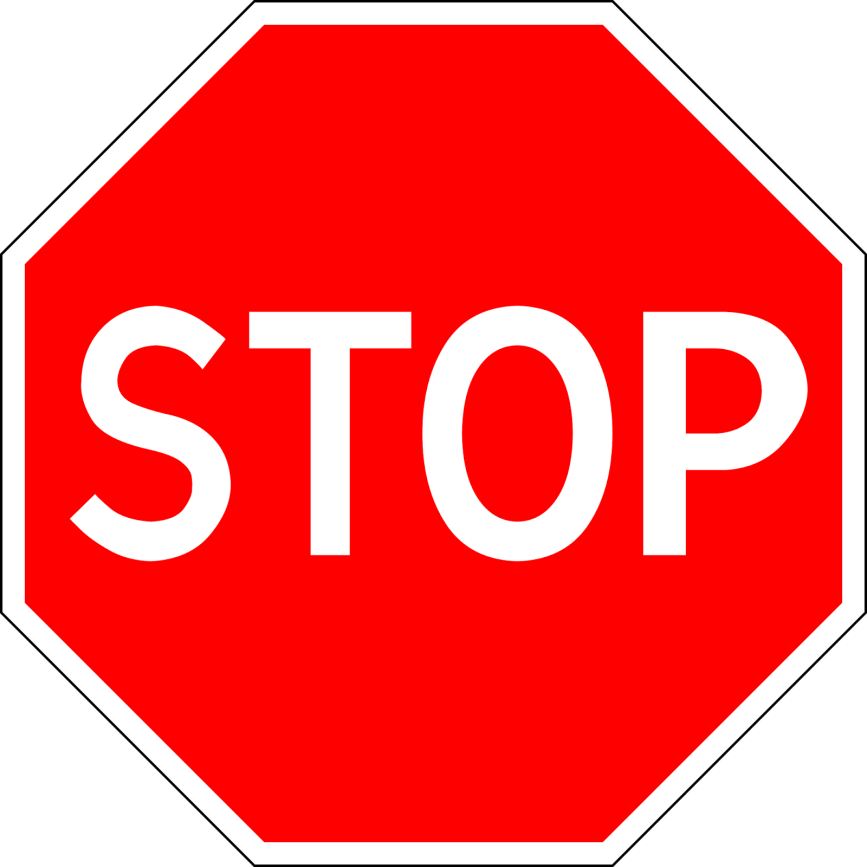 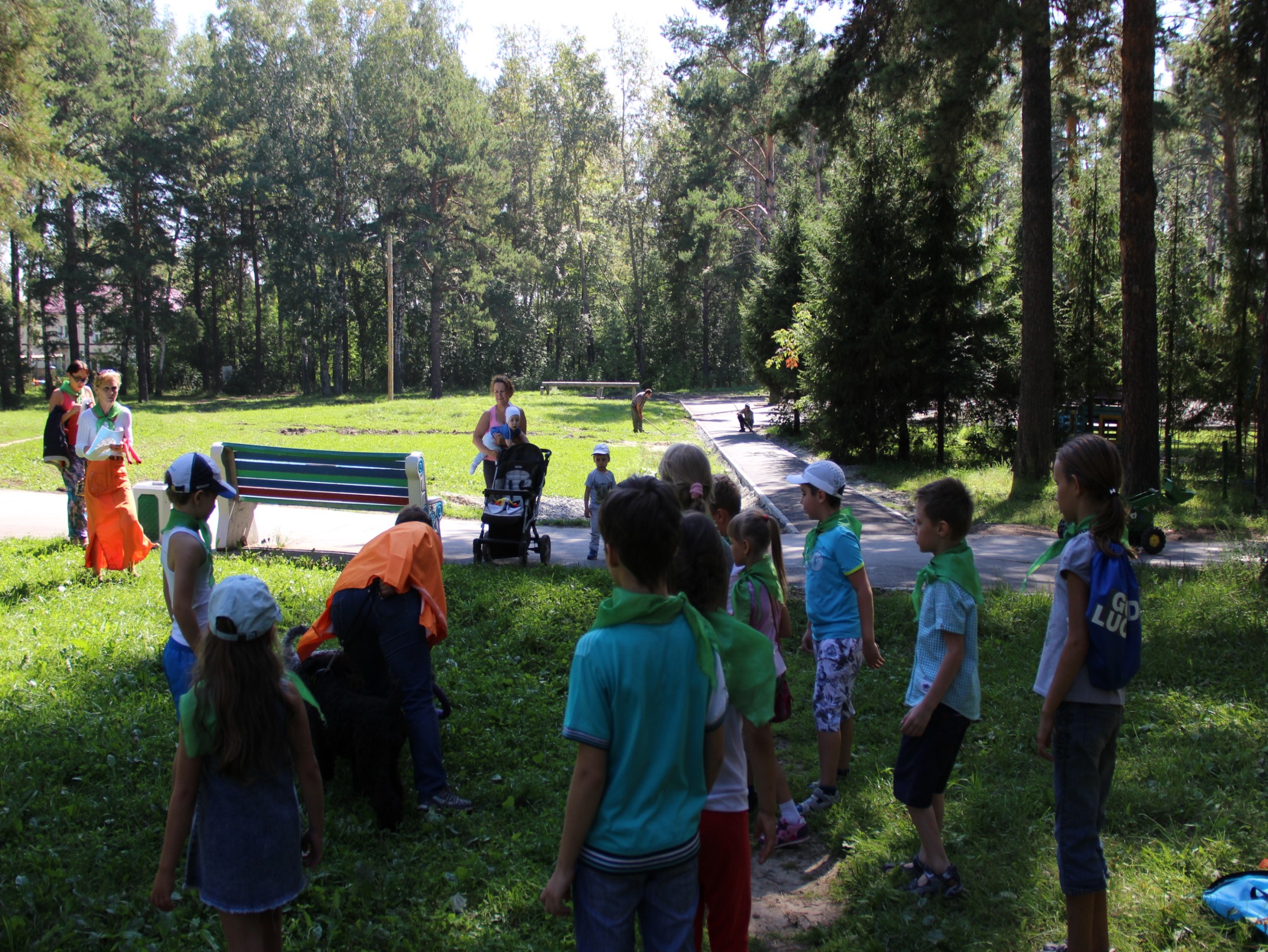 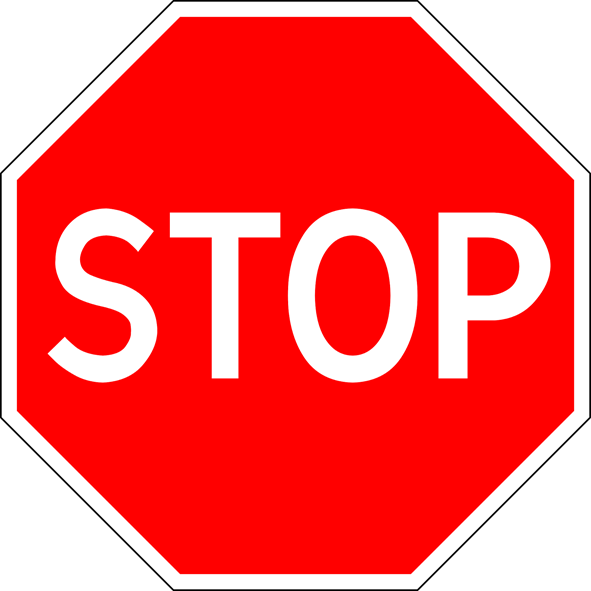 Видеоматериалы «Визитная карточка»
Панорамная съемка + крупные планы;
10 = 5;
Выбираем фотографии, отражающие вид деятельности;
Отдаем предпочтение крупным планам;
Начните с региона (территории) 30 секунд;
От первого лица?
Самопрезентация «Моё педагогическое кредо»
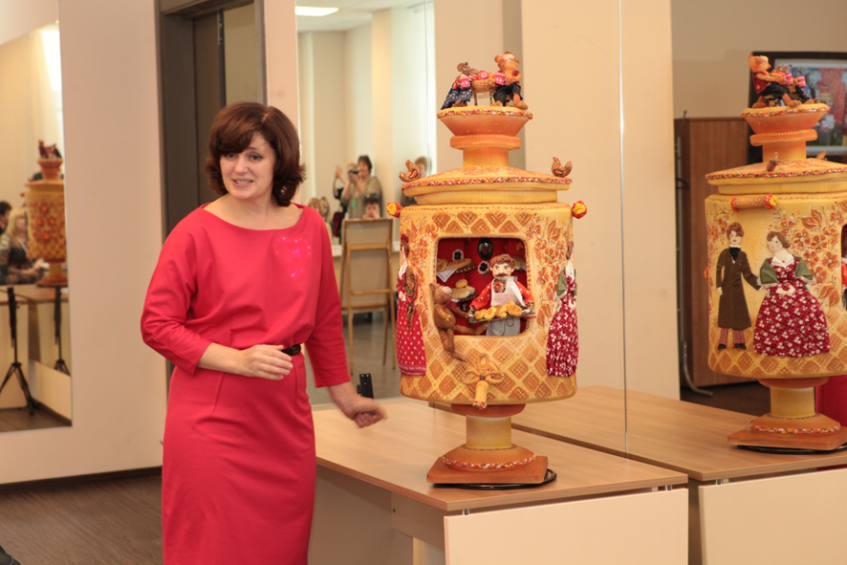 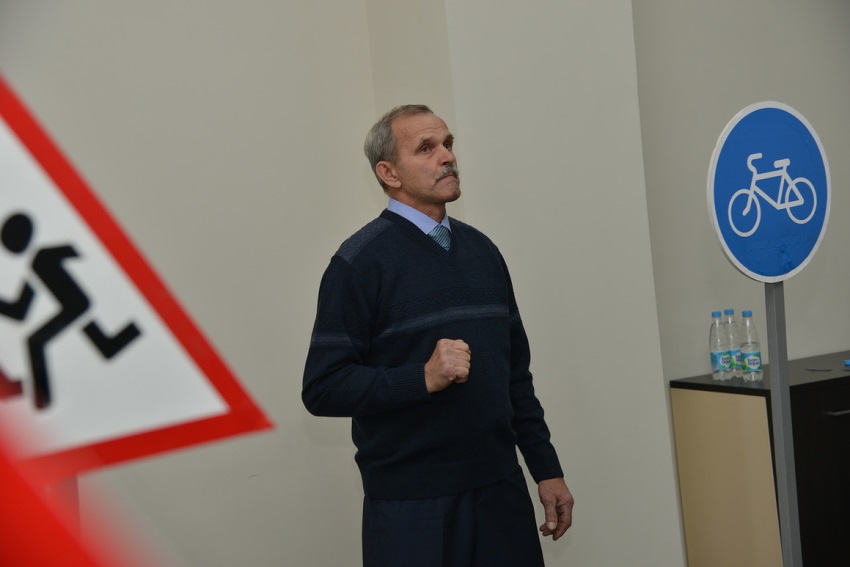 Аспект: соответствие критериям Положения о конкурсе
Педагогические идеи,
Жизненные приоритеты,
Своё отношение к детям,
Отношение к коллегам,
Отношение к профессии.
Аспект: содержание (сюжет)
Экспозиция,
Завязка,
Развитие,
Кульминация,
Развязка.
Аспект: соответствие формы представления психо-эмоциональным особенностям конкурсанта
Театрализация,
Стендовая защита,
Телешоу,
Диалог с залом,
Стихотворно-песенная,
Интерактивная форма (работа с предметом, диалог с виртуальным собеседником).
Аспект: сценическое движение, речь и реквизит
«Стремитесь так усовершенствовать своё тело, чтобы ничто не могло помешать выразить вам свою внутреннюю жизнь роли чётко и точно». (К.Д. Станиславский)

Движение на сцене делают выразительными такие составляющие:
Развитие движения как единого процесса;
Отсутствие автоматизма;
Умение построить колоритную и пластическую, но точную фразу жеста;
Умение понять и передать своё эмоциональное состояние через язык тела;
Пластический диалог со зрителем.

Именно через речь конкурсант предаёт зрителям свой внутренний мир, черты характера, социальные и психологические особенности личности.
Аспект: техническое сопровождение
Слайд-презентация (PowerPoint, Prezi);
Презентация в технике скрайбинг;
Видеоряд;
Видеофильм;
Отсутствие технического сопровождения.
Аспект: «Изюм»
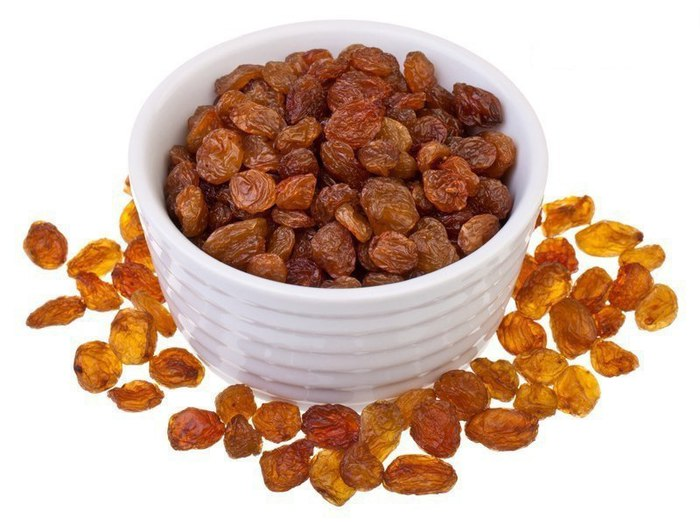 Открытое занятие «Введение в образовательную программу»
умение поставить конкретную цель, определить задачи и подобрать нужные 
для их решения средства; 
соответствие  содержания  использованных  технологий  и  достигнутых 
результатов поставленным целям;    
 качество  выполнения  основных  профессиональных  функций:  обучения, 
воспитания, развития (коррекции) в процессе педагогической деятельности;  
 использование  участниками  занятия  разных  типов  и  видов  источников 
знаний;   
 умение  создавать  и  поддерживать  высокий  уровень  мотивации  и  высокую 
интенсивность деятельности участников занятия;   
умение  пробудить  интерес  у  детей  и  желание  заниматься  в  аналогичном 
объединении; 
умение организовать взаимодействие обучающихся между собой; 
умение  включить  каждого  из  обучающихся  в  совместную  творческую 
деятельность; 
культура общения с детьми; 
завершенность занятия и оригинальность формы его проведения.
«Обучение как приключение» Д. Берджес
Крючок «Польза в жизни»
Крючок «Тайна»
Крючок «Реквизит»
Крючок «Конкурс»
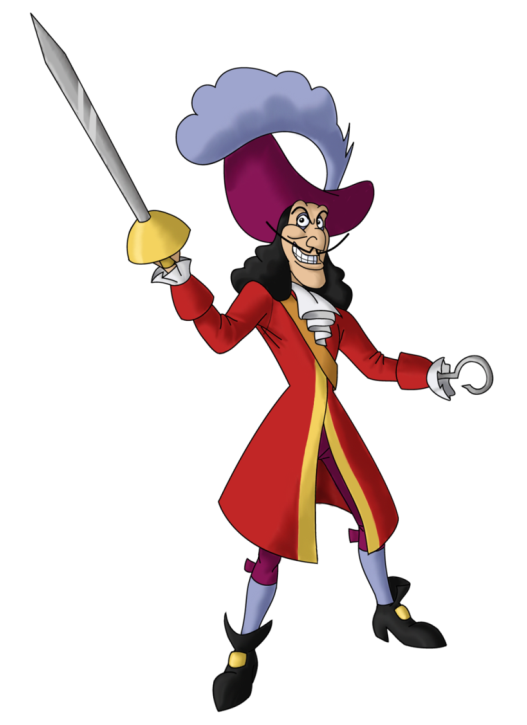 Крючок «Пикассо»
Крючок «Захватывающая история»
В разделе IV Концепции развития дополнительного образованиядетей выделены основания для проектирования и реализациидополнительных общеобразовательных программ:
ориентация на метапредметные и личностные результаты образования;
Методический аспект
Схема экскурсионного маршрута
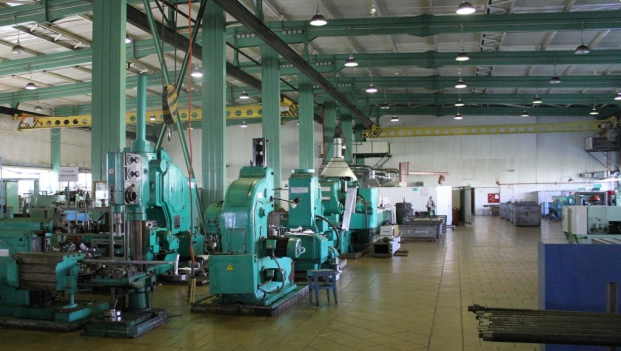 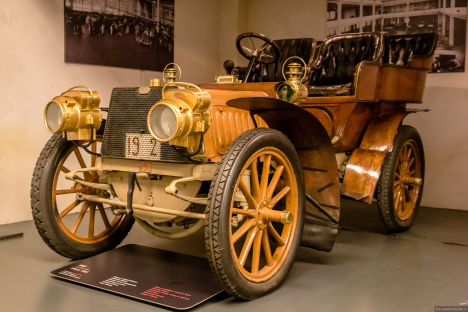 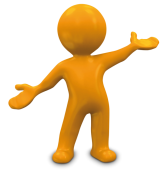 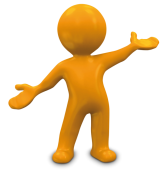 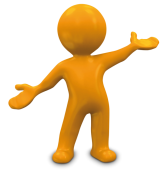 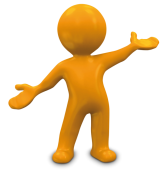 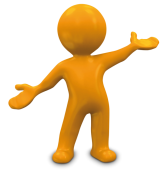 Автомобильный музей
Механо-сборочный цех
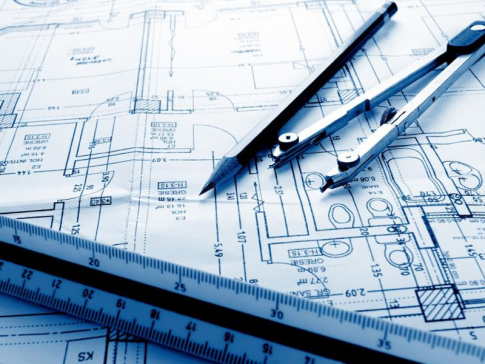 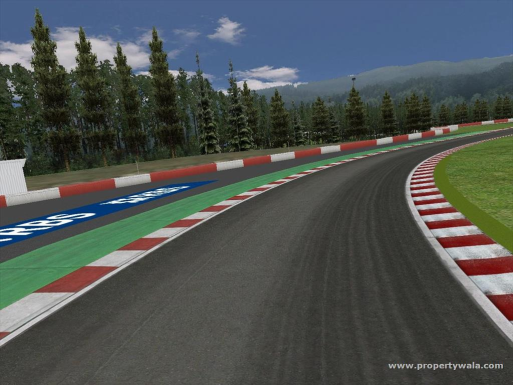 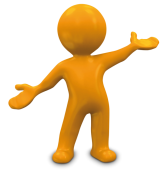 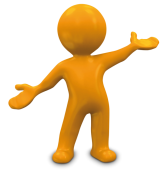 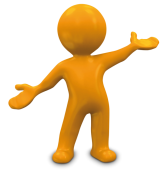 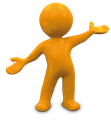 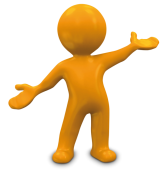 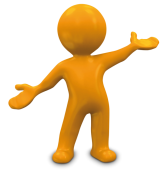 Конструкторское бюро
Испытательная трасса
Методический аспект
Современные подходы к технологической карте занятия
Современные подходы к технологической карте занятия
Этапы занятия
Формы организации учебной деятельности и формируемые УУД
Фронтальная форма обучения; 
Групповая (парная) форма обучения (группы сменного состава); 
Индивидуальная форма обучения; 
Коллективная форма организации обучения; 
Образовательное событие.
Формы организации учебной деятельности и формируемые УУД
Формы организации учебной деятельности и формируемые УУД
Импровизированный конкурс
Конституция РФ;
Закон «Об образовании в РФ»;
Закон РФ «Об охране окружающей среды»;
Конвенция о правах ребенка;
Стратегия развития воспитания в Российской федерации на период до 2025 года от 29 мая 2015 года № 996-р;
Федеральная целевая программа развития образования на 2016-2020 г.г.;
Концепция развития дополнительного образования детей на период до 2020 года;
Концепция духовно-нравственного развития и воспитания личности гражданина России;
Федеральный государственный образовательный стандарт начального и основного общего образования;
Ведомственная целевая программа «Улучшение экологической обстановки на территории г. Новосибирска до 2020 года».
P.S.
Вы же помните три основные правила педагогики?
- Личный пример,
- Во-вторых, дети должны стать одной командой,
- И в третьих… сотворите для них такое маленькое чудо!